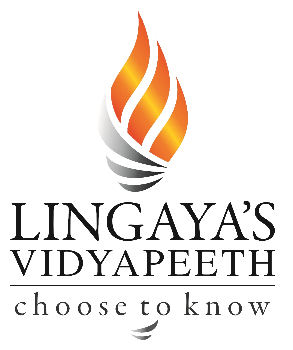 Human	evolution
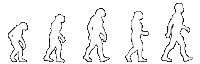 Manish Kumar
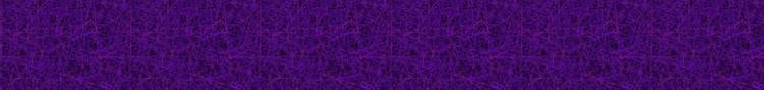 "Hominid" refers to members of the human  family, Hominidae, which consist of all  species from the point where the human line  splits from apes towards present day  humans.
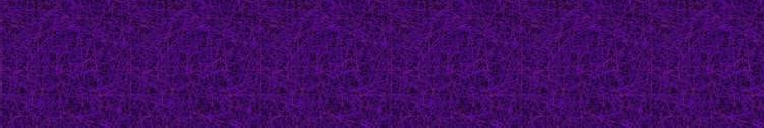 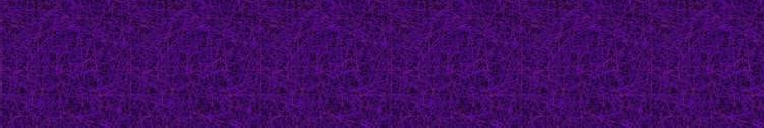 Habitual bipedal locomotion (movement on  two legs), an upright position, and a large  brain that has lead to: tool use, language, and  culture characterize hominids.
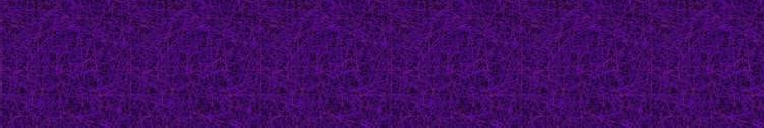 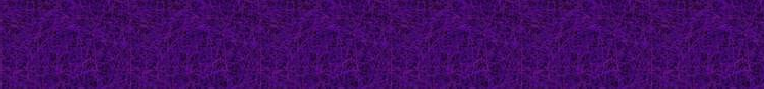 Human	evolution
History
Important stages in human evolution
Theories of human evolution
‘Human Characteristics’
Are we still evolving?
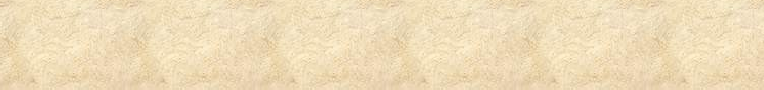 History
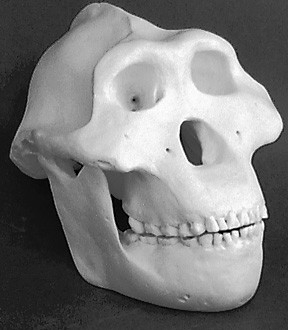 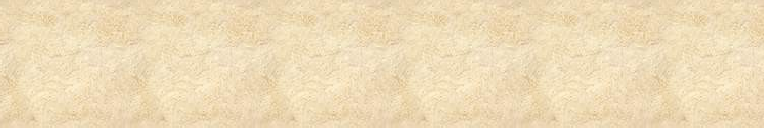 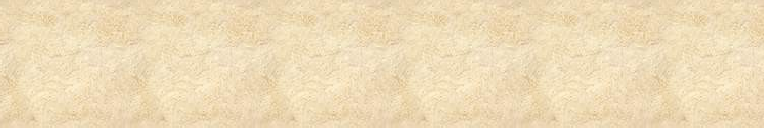 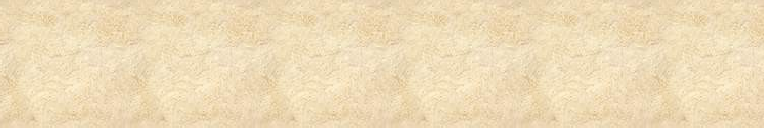 1856-Neander Valley
– Discovery of a skull that was not quite human
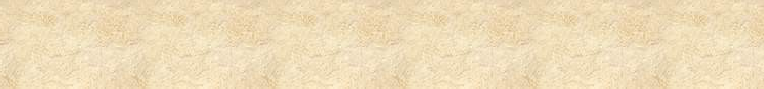 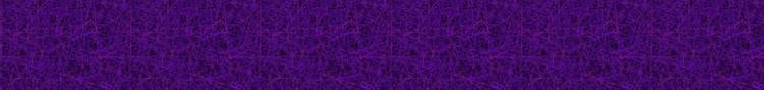 1859 – Darwin  publishes ‘The  Origin of Species’

1871- Darwin  predicts that  ancestors of humans  would be found in  Africa
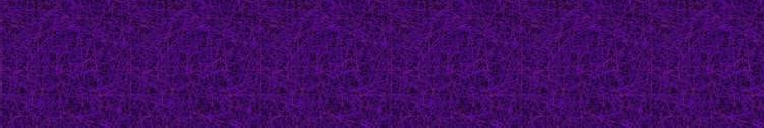 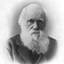 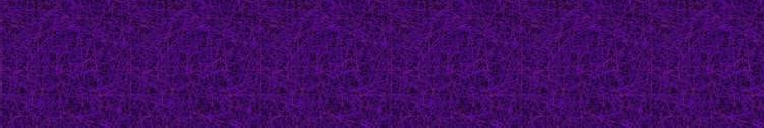 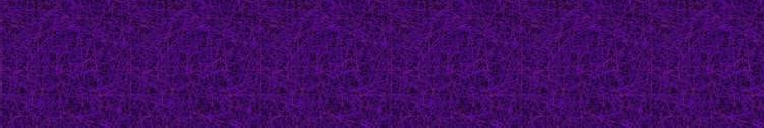 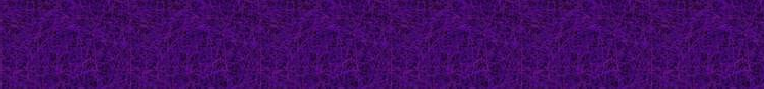 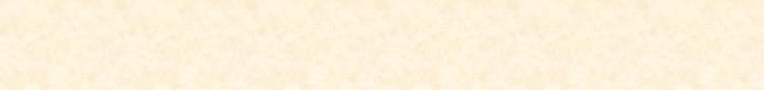 BC	D  A
Up till 1930s
– Humanity evolved  in Europe
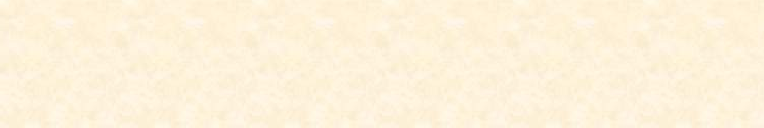 Bush model
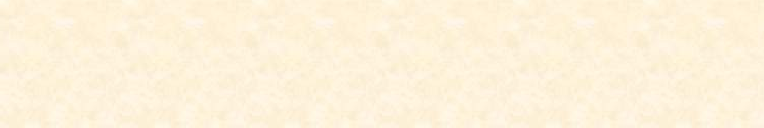 1950s--1960s
– Many significant  fossils discovered
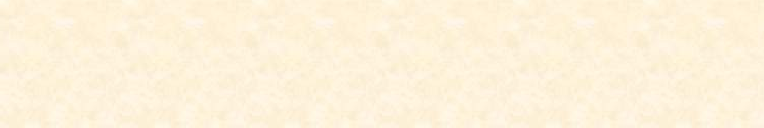 ABCD
Linear model
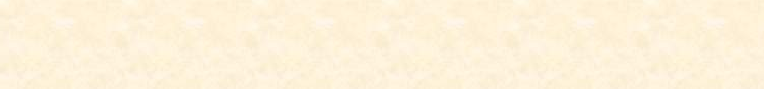 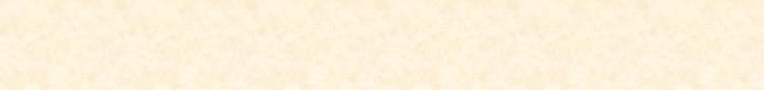 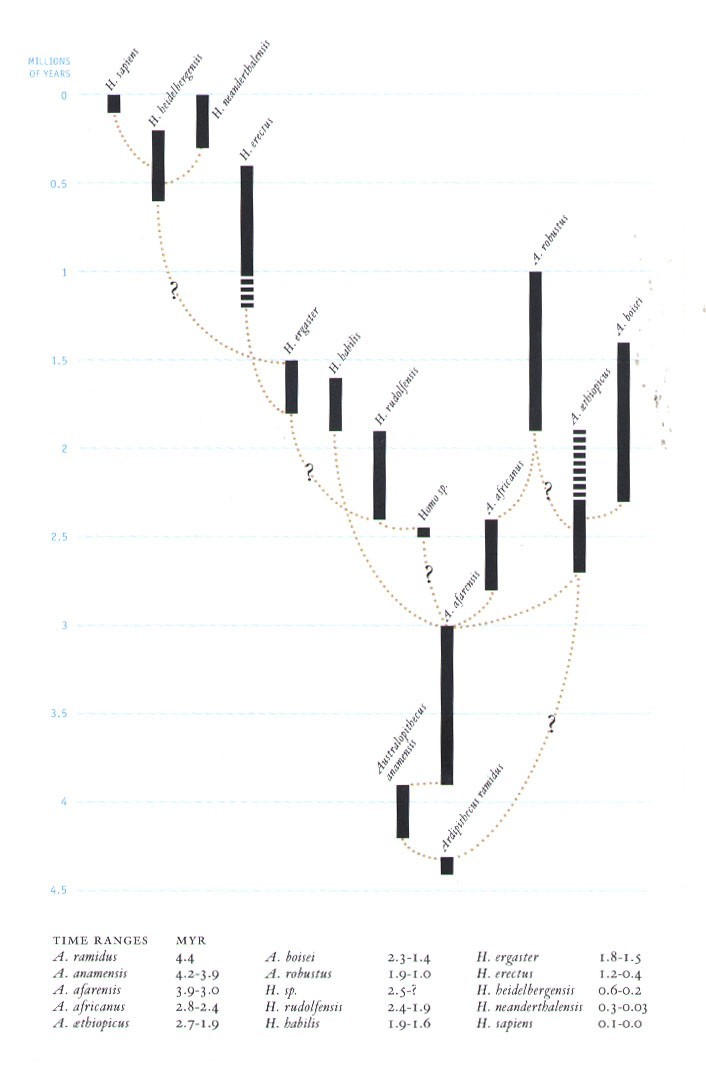 1970s – present
more fossils
molecular  techniques
‘tree model’ of  human  evolution
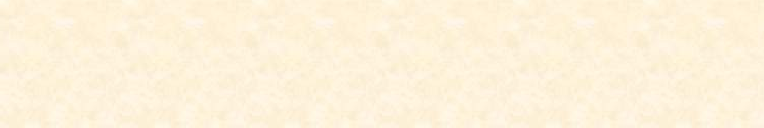 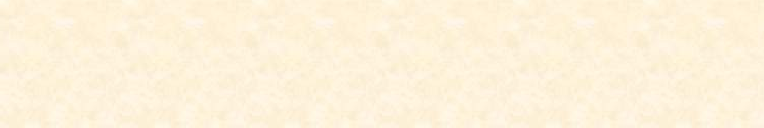 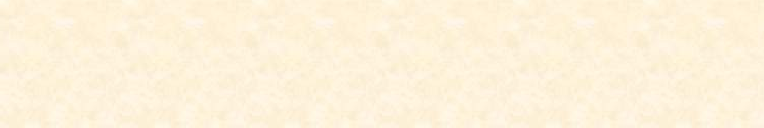 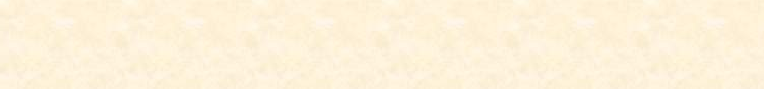 Current Controversy
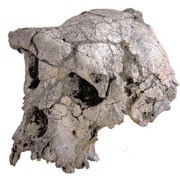 6-7 m y old fossil


Earliest bipedal  hominid?
Sahelanthropus tchadensis
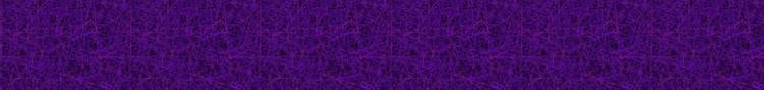 Important stages in human  evolution
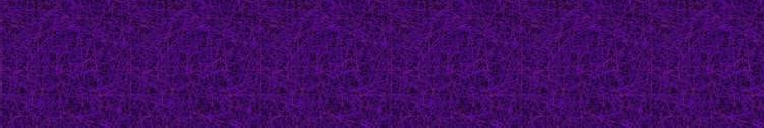 3.2 million years ago
3 million years ago
2 million years ago
1 million years ago
200, 000 years ago
150, 000 years ago
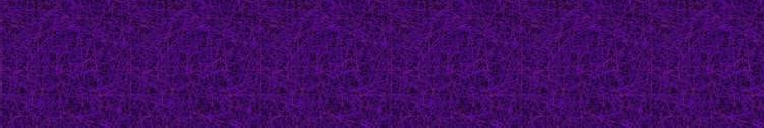 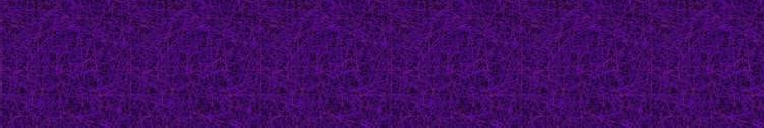 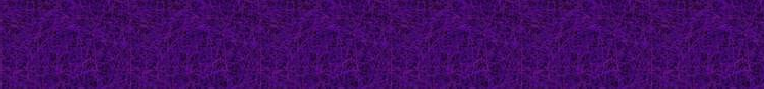 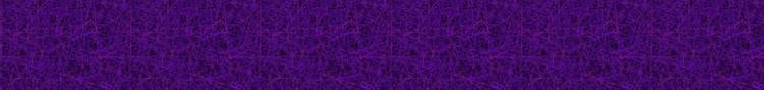 "Hominid" refers to members of the human  family, Hominidae, which consist of all  species from the point where the human line  splits from apes towards present day  humans.
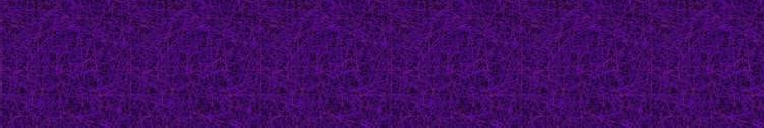 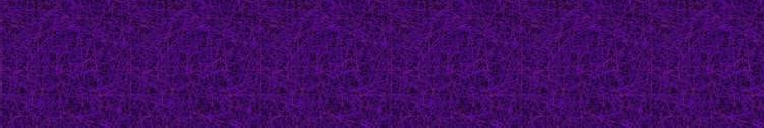 Habitual bipedal locomotion (movement on  two legs), an upright position, and a large  brain that has lead to: tool use, language, and  culture characterize hominids.
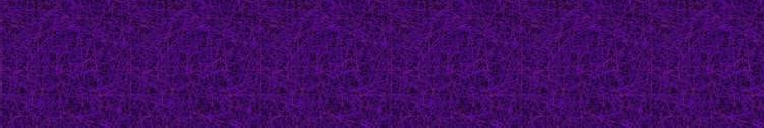 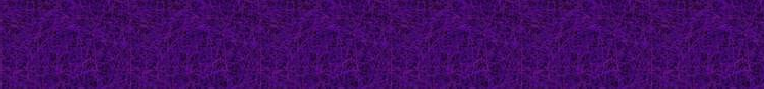 3 mya: Homo habilis-the ‘handy  man’
Habitat: open terrain
Food: Scavenged for meat
Physical characteristics:
small jaw and teeth
shorter arms
increase in brain size (because of  carnivorous diet and mode of feeding)
capable of speech
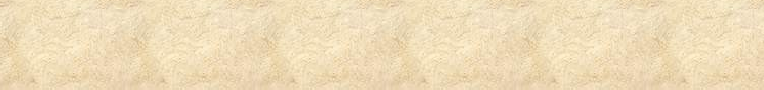 Oldowan	Tools
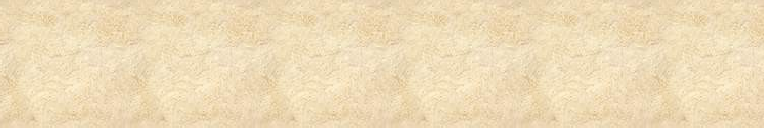 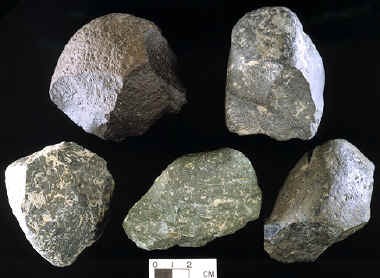 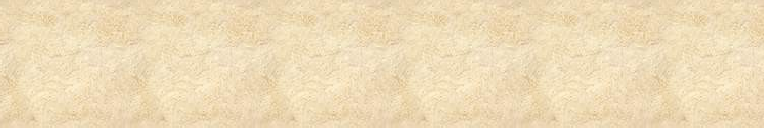 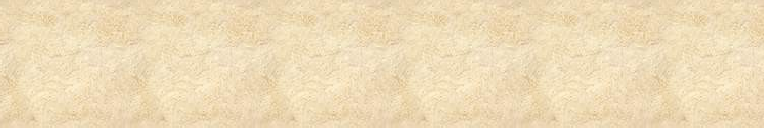 Made tools
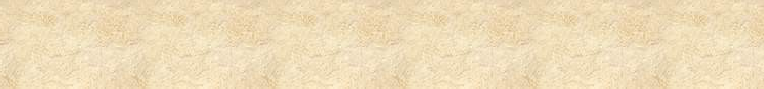 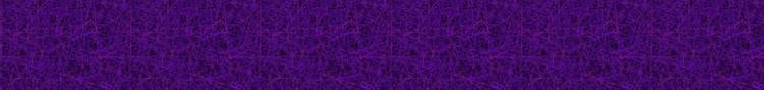 Human migration
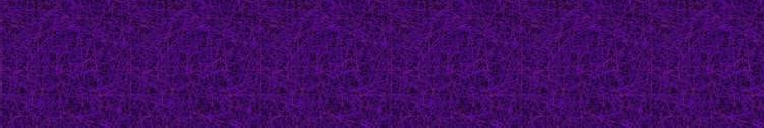 1.9 mya humans began to leave  Africa to other continents
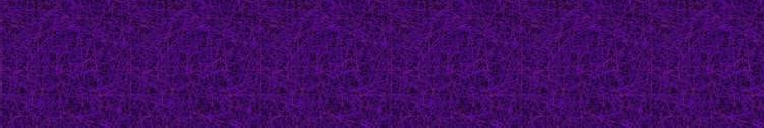 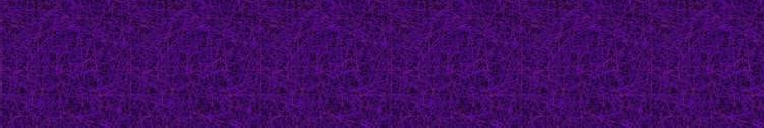 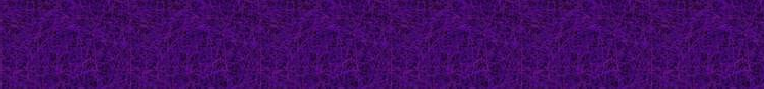 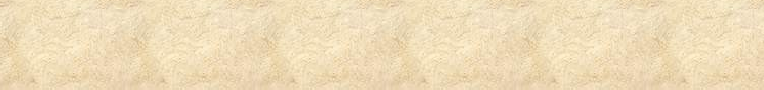 2 mya: Homo ergaster
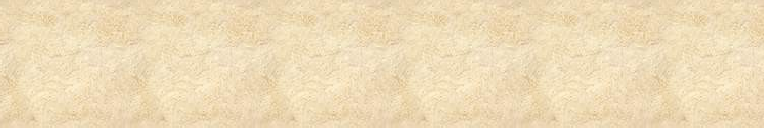 Habitat: dry -hot habitat

Food: scavenger for meat

Physical characteristics:
Tall with long limbs
Smooth and dark skin
Temperature regulation through sweating
Narrow pelvis (lead to narrow birth canal)
Mothers needed support of partner and group to raise babies
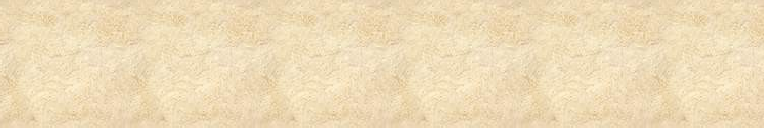 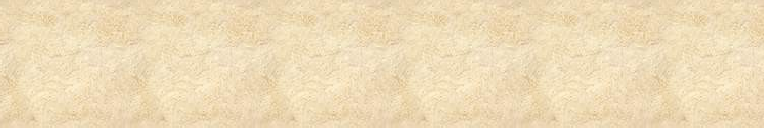 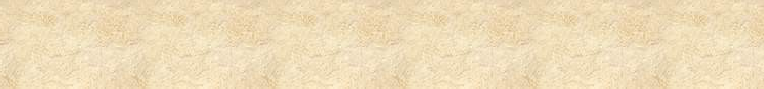 Homo	sapiens
120, 000 ya
Physical characteristics:
Eyebrow ridge small or absent
Prominent chin
Tools --antler, bone, stone
Clothing, jewelry, artwork, musical  instruments